Личные местоимения и спряжение глагола to have got
I have got a dog.
You have got a frog.
They have got a fox.
We have got a box.
He has got an owl.
She has got a doll.
It has got a ball.
That’s all!
I have got a
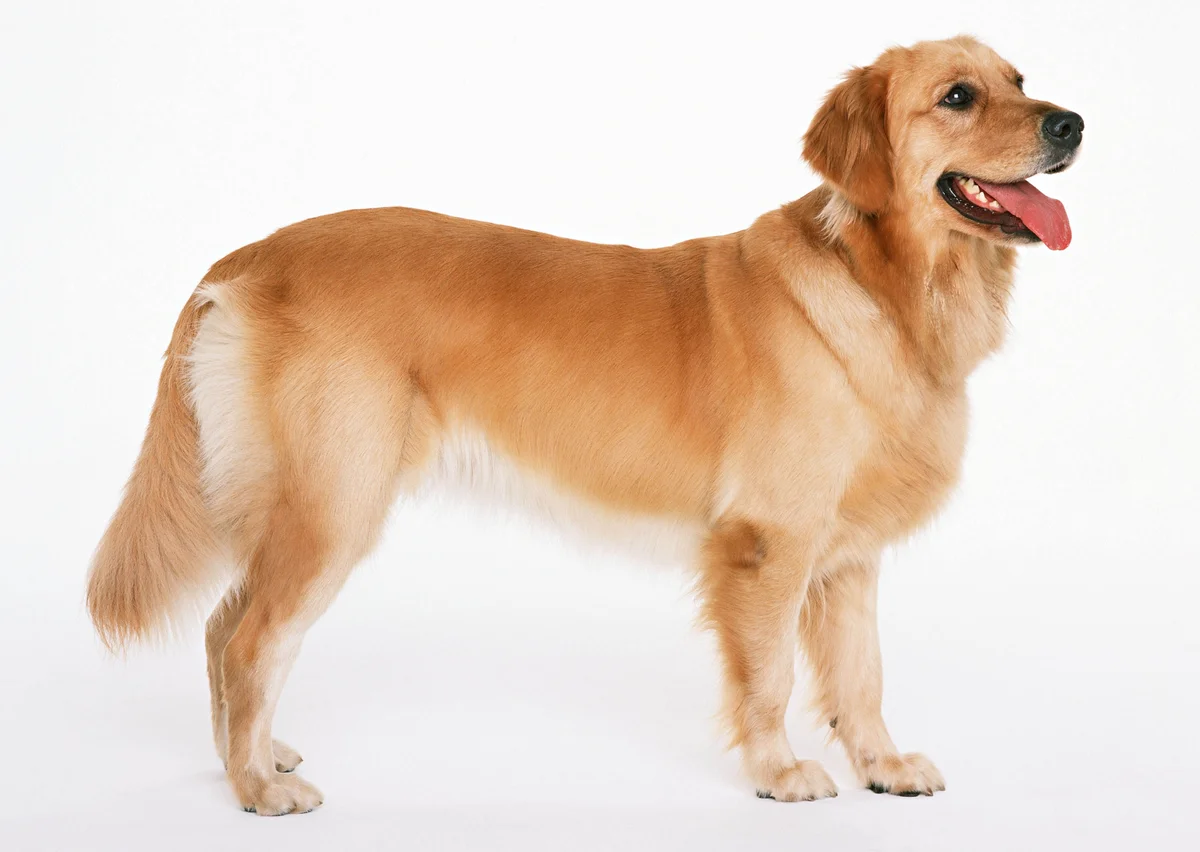 You have got a
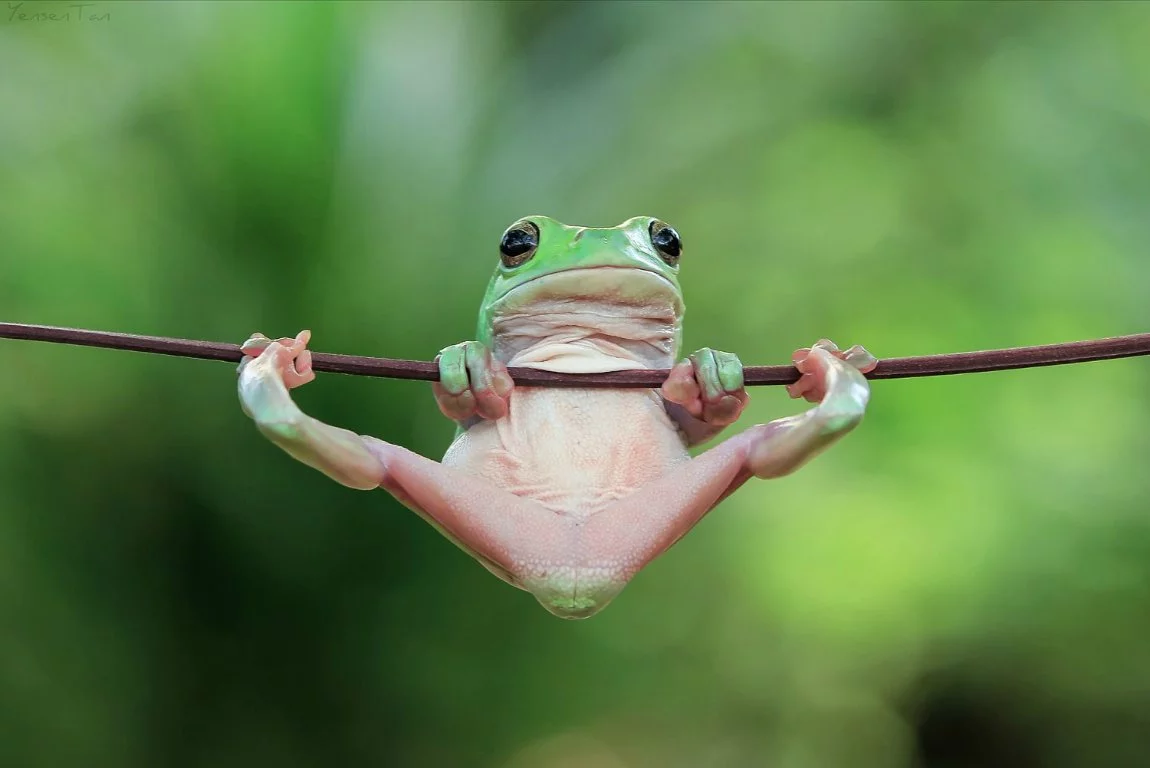 They have got a
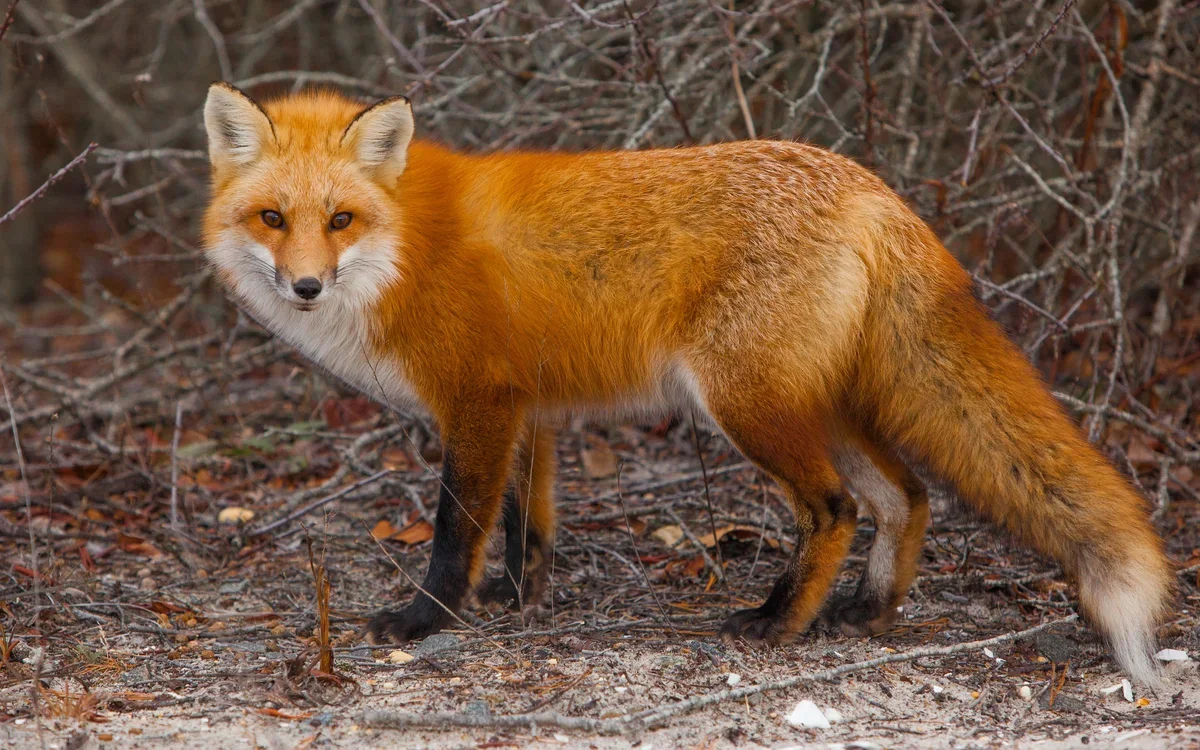 We have got a
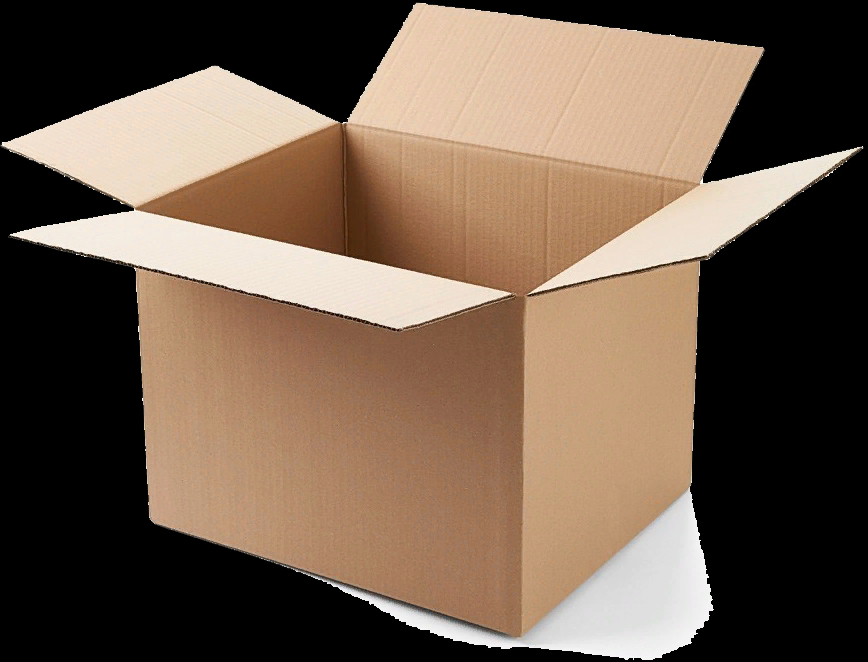 He has got an
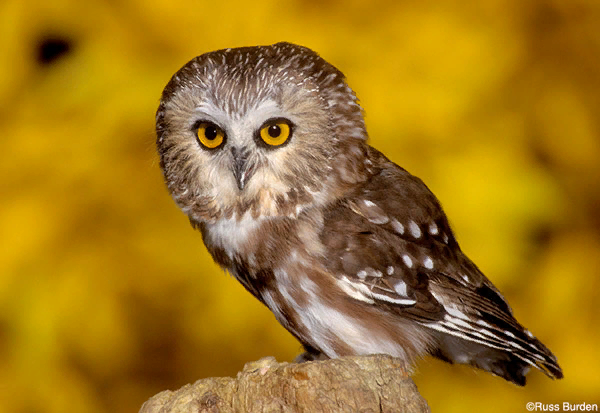 She has got a
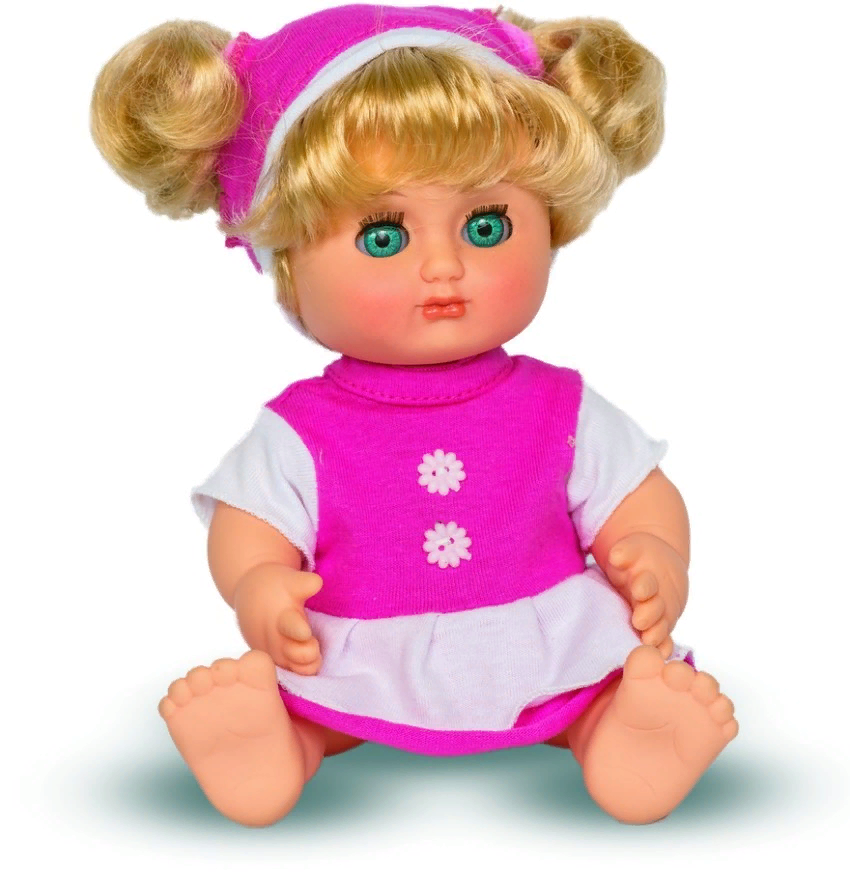 It has got a
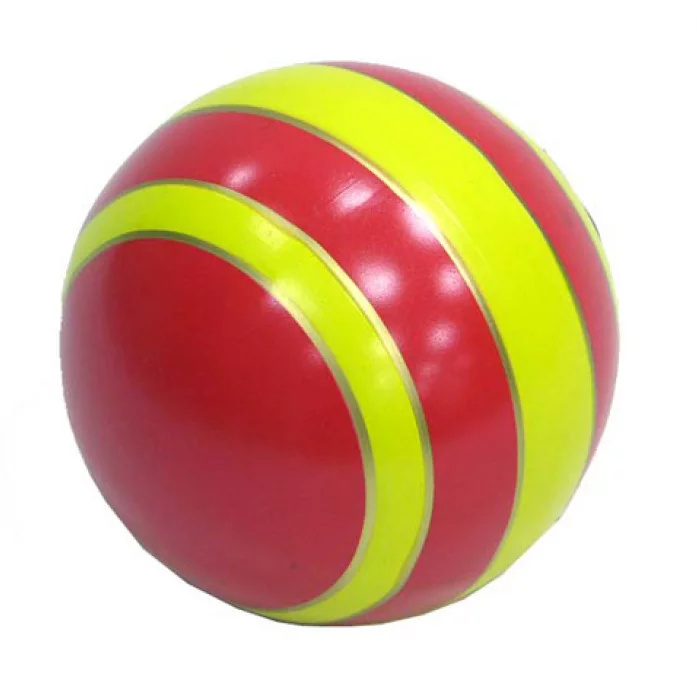 That’s all!
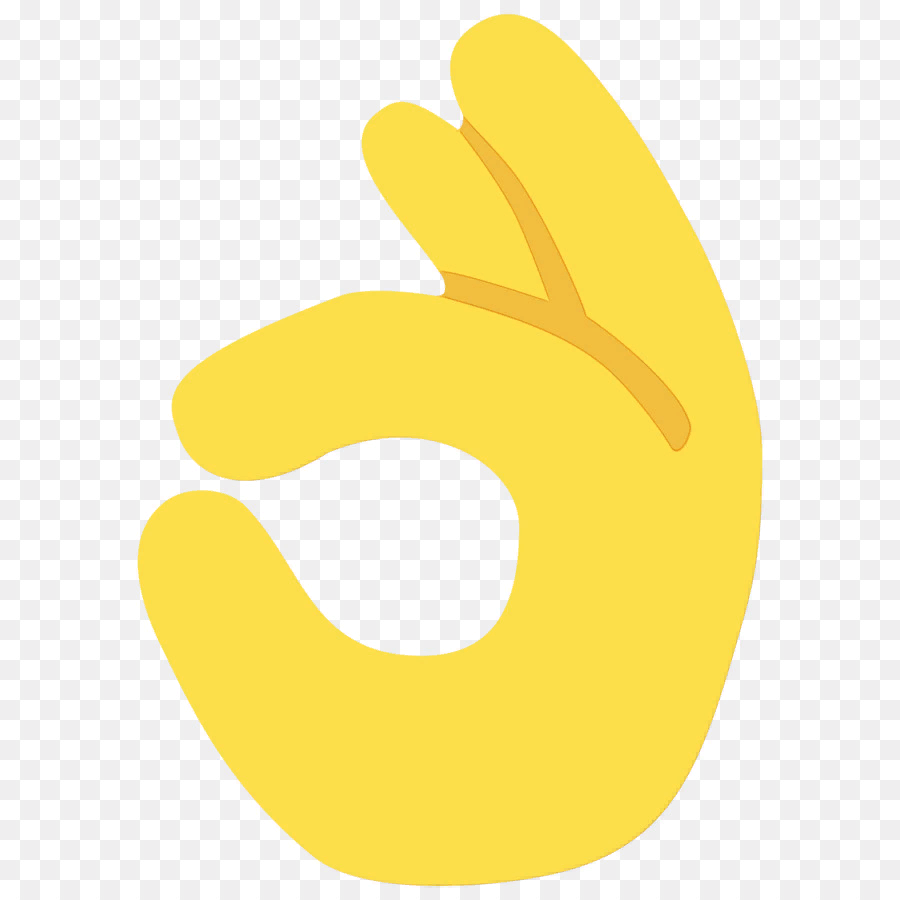